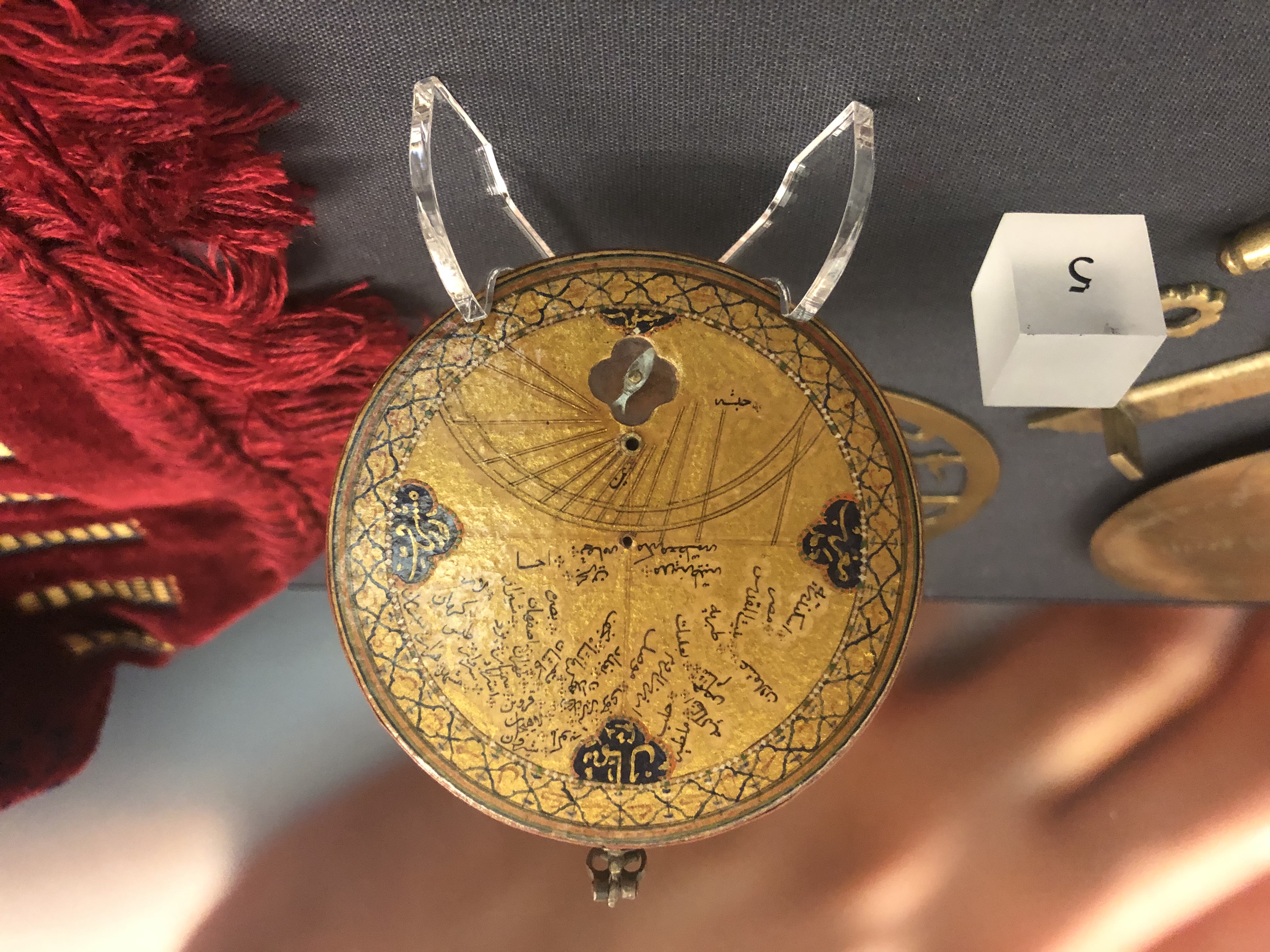 KS2 Early Islamic Civilsation
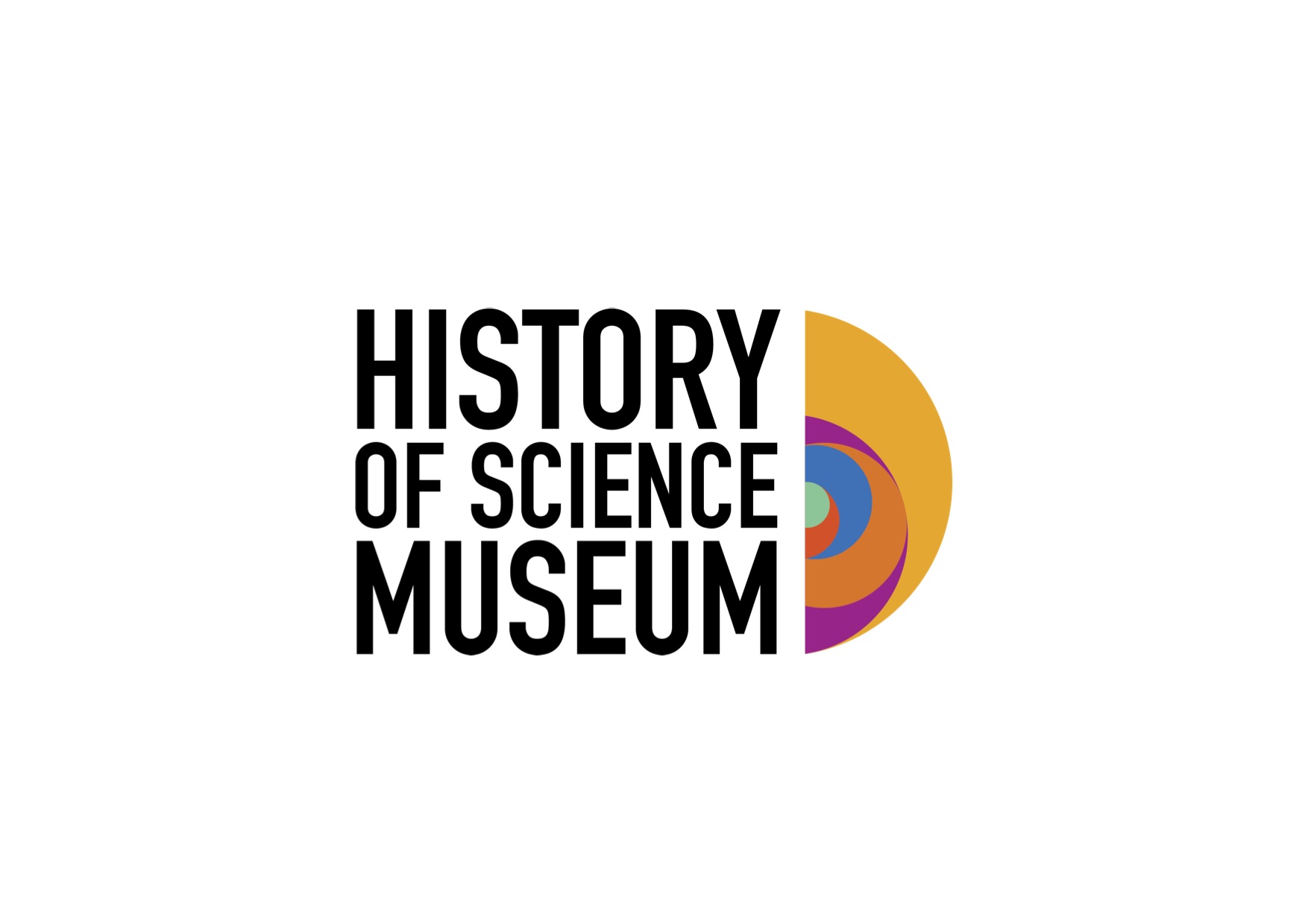 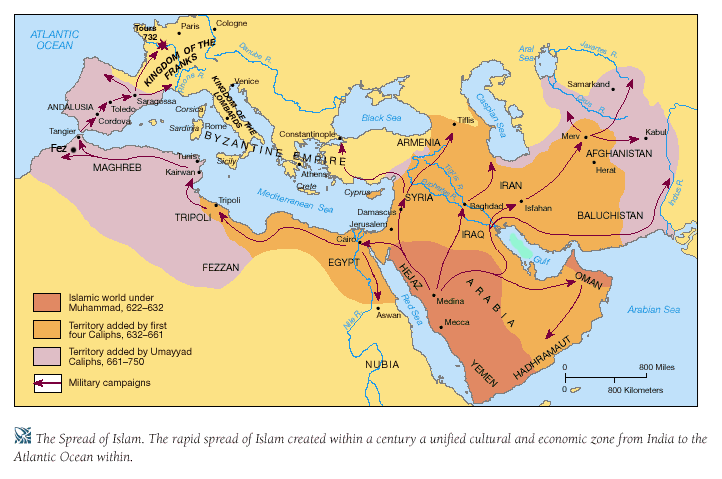 The Early Islamic World
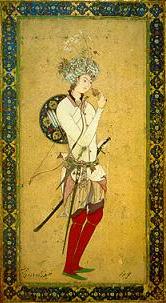 Caliph 
Harun al-Rashid
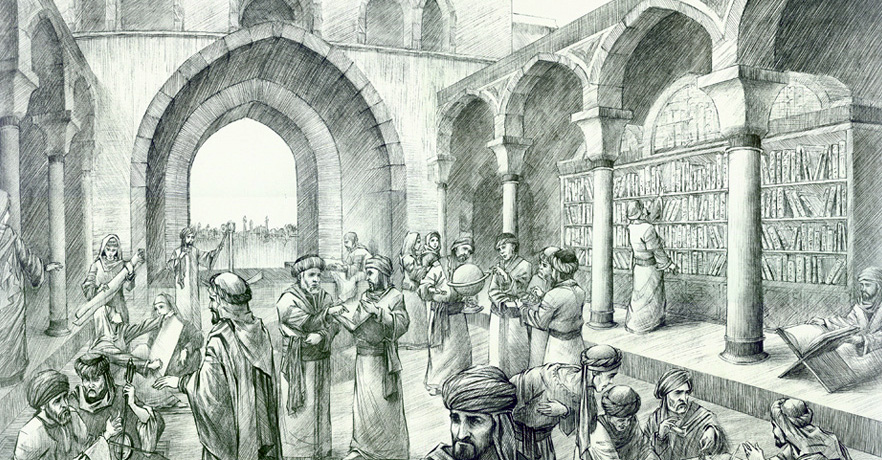 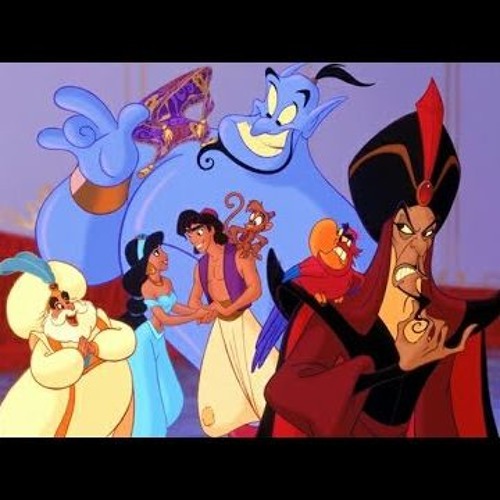 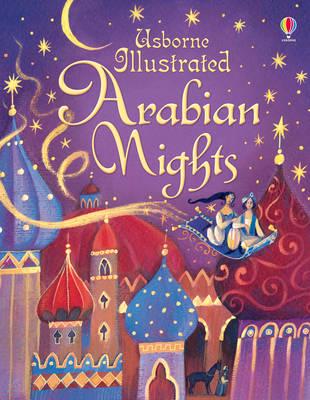 Inventions from Medieval Islamic World…..
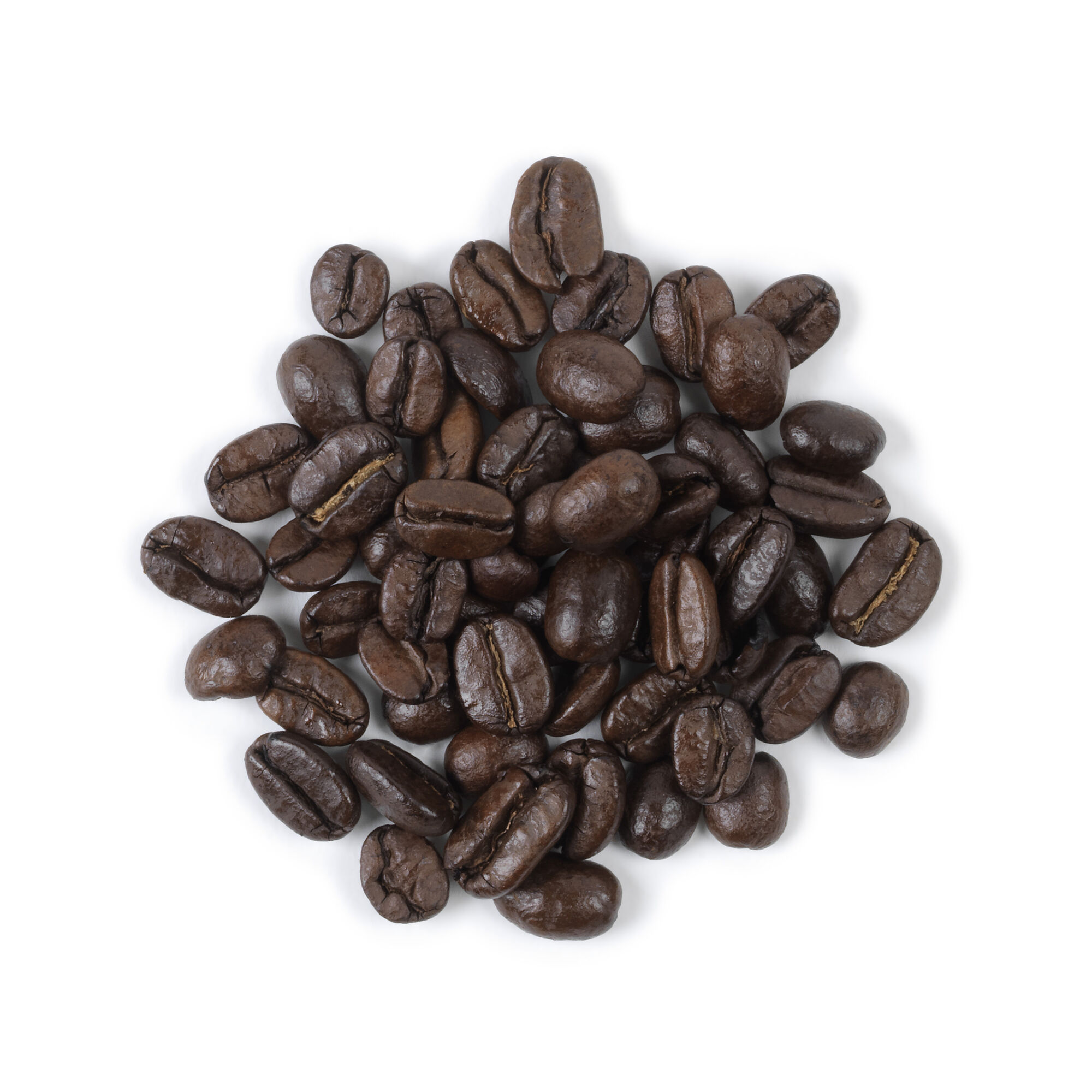 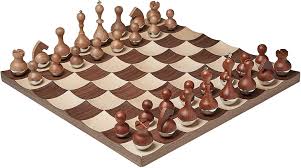 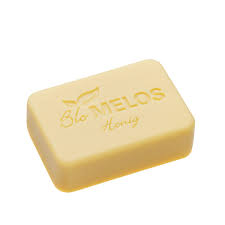 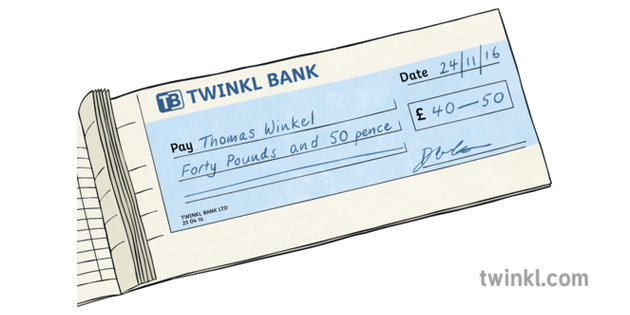 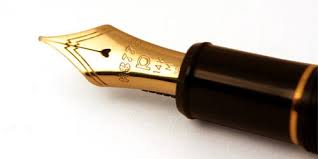 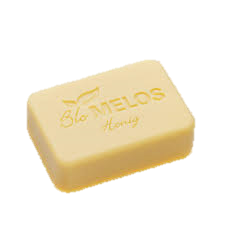 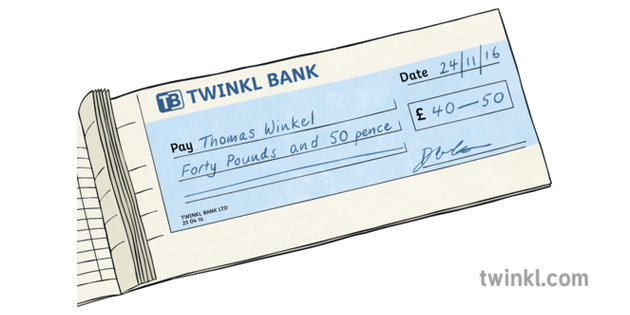 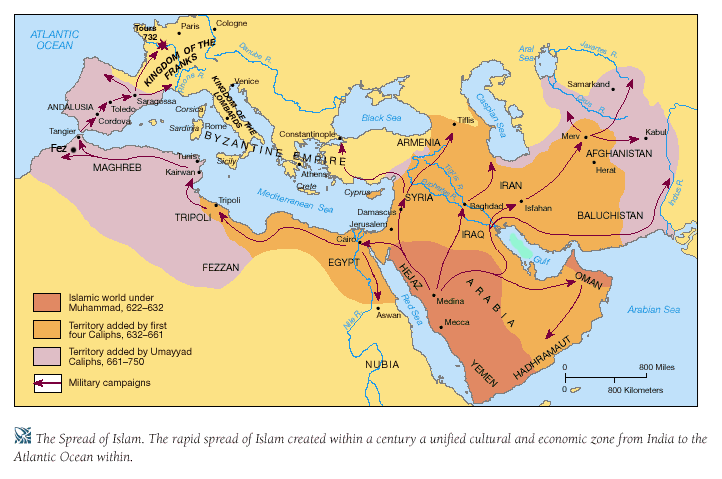 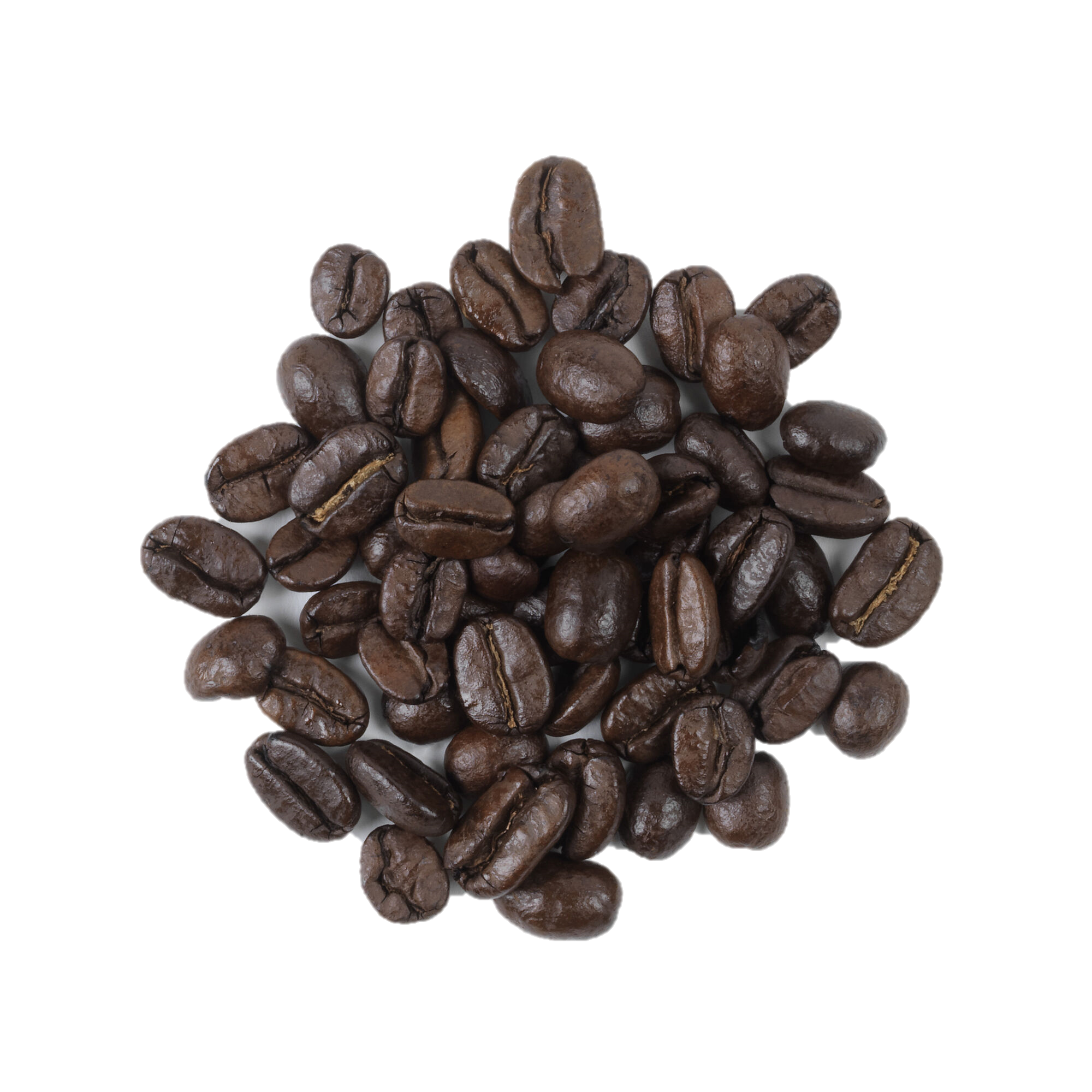 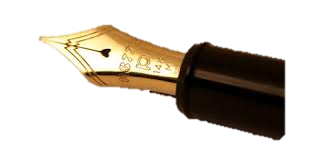 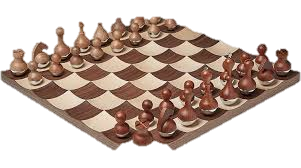 Gallery Tour
Activity 1:  Name the object
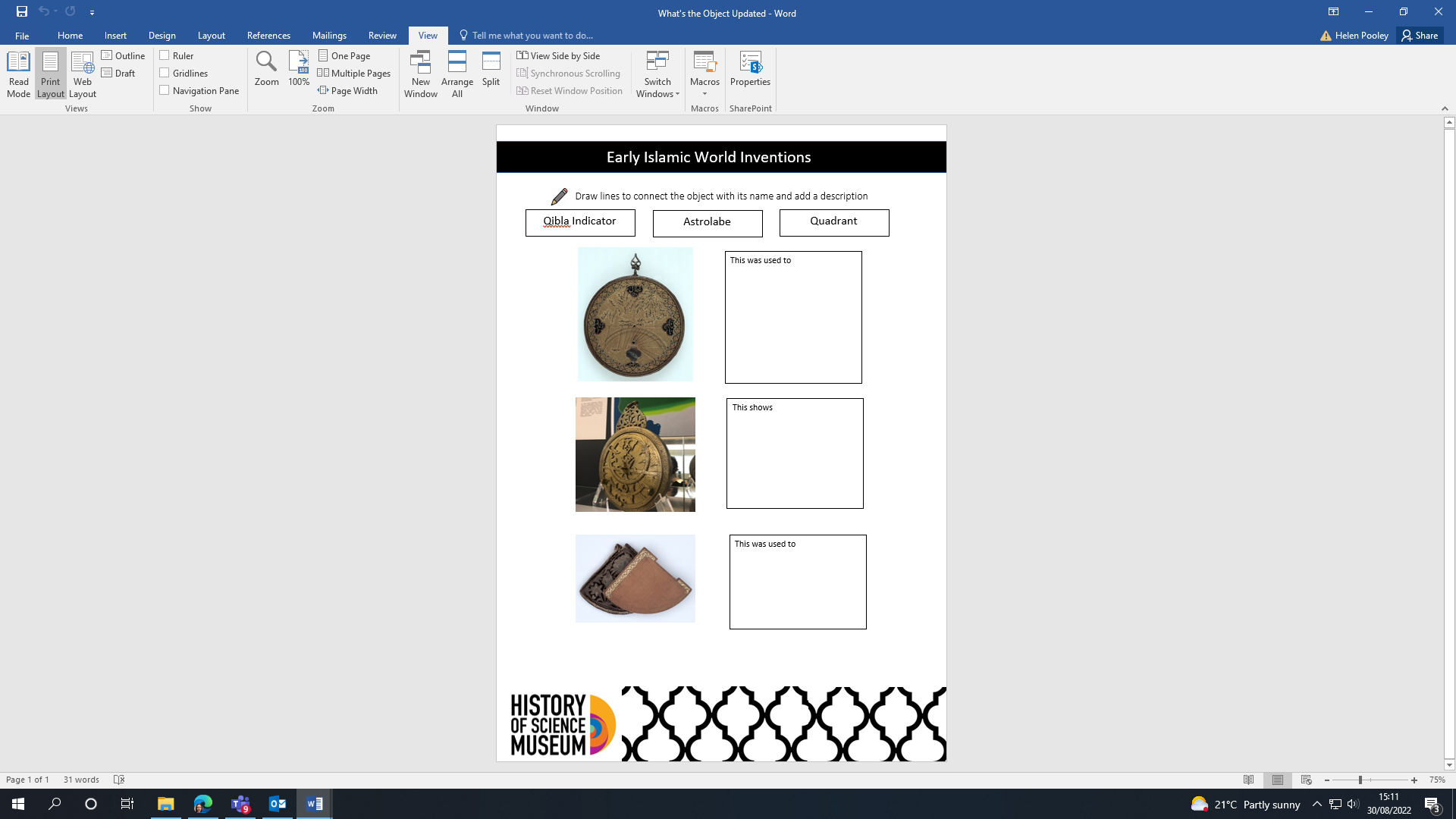 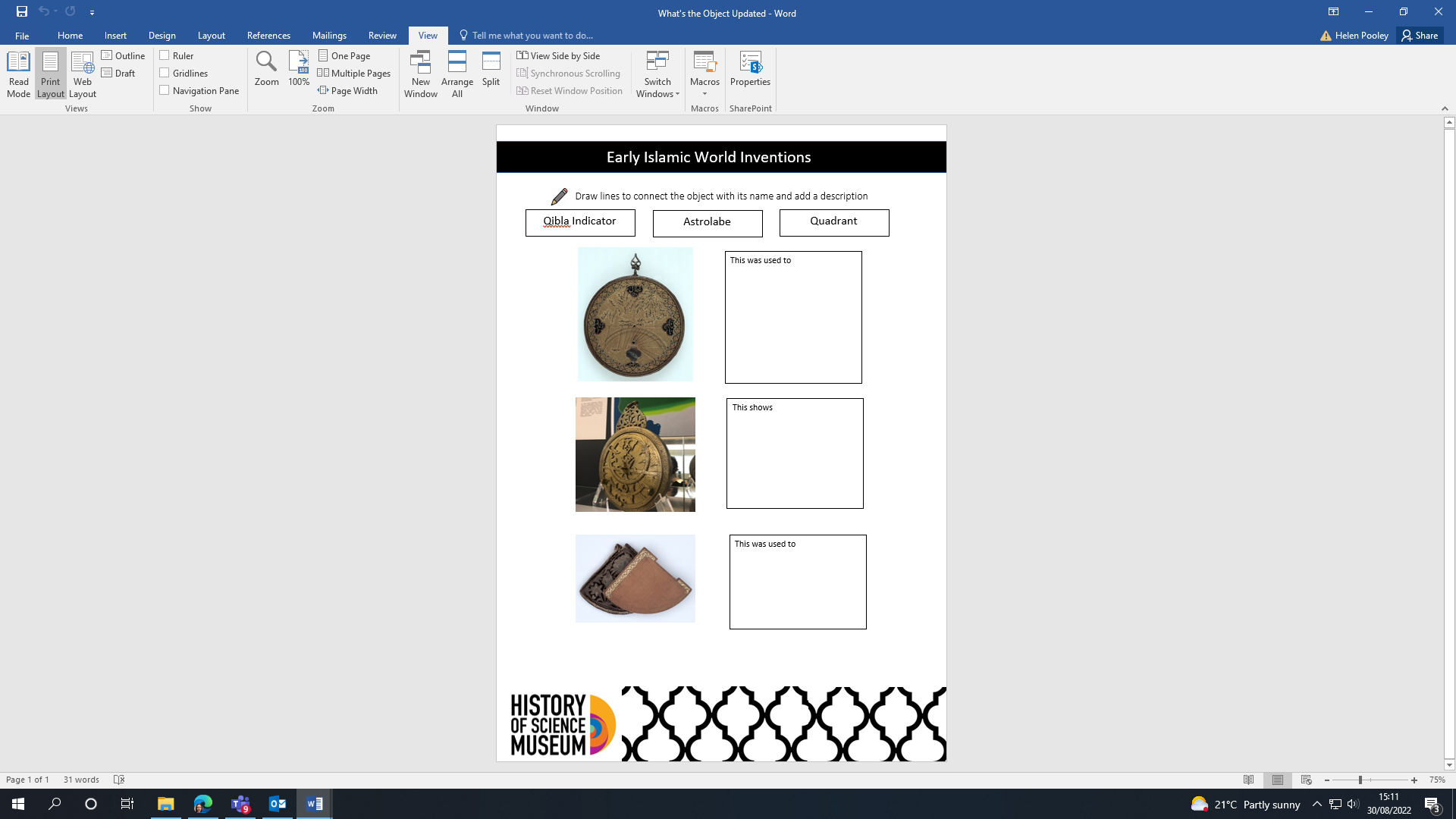 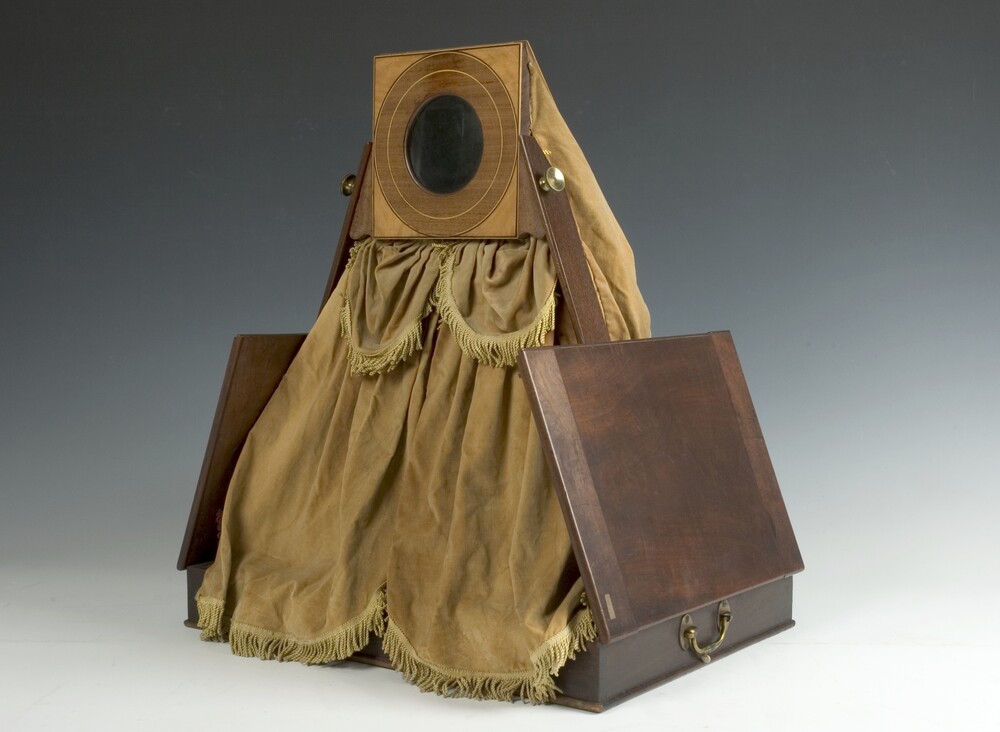 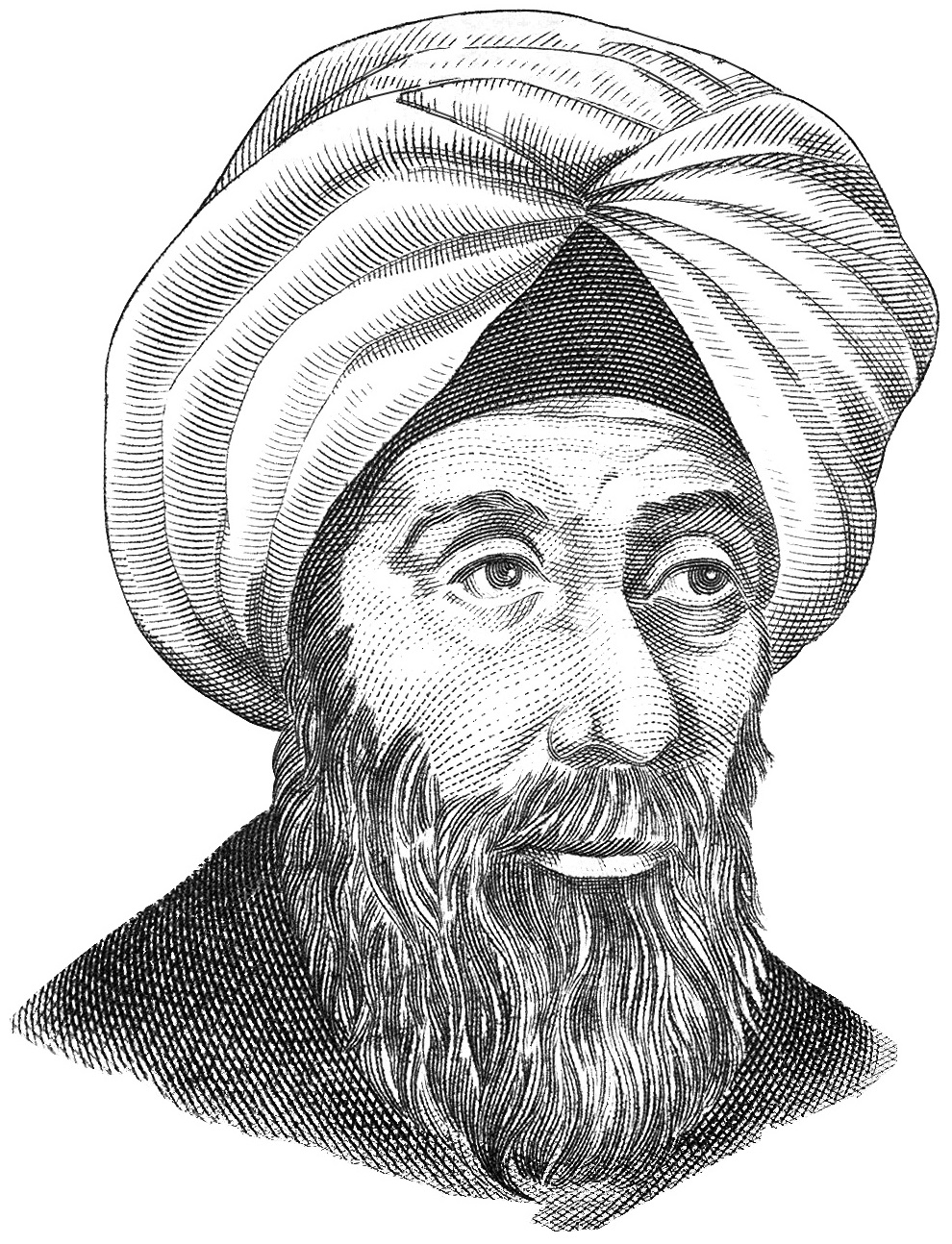 Ibn al-Haytham
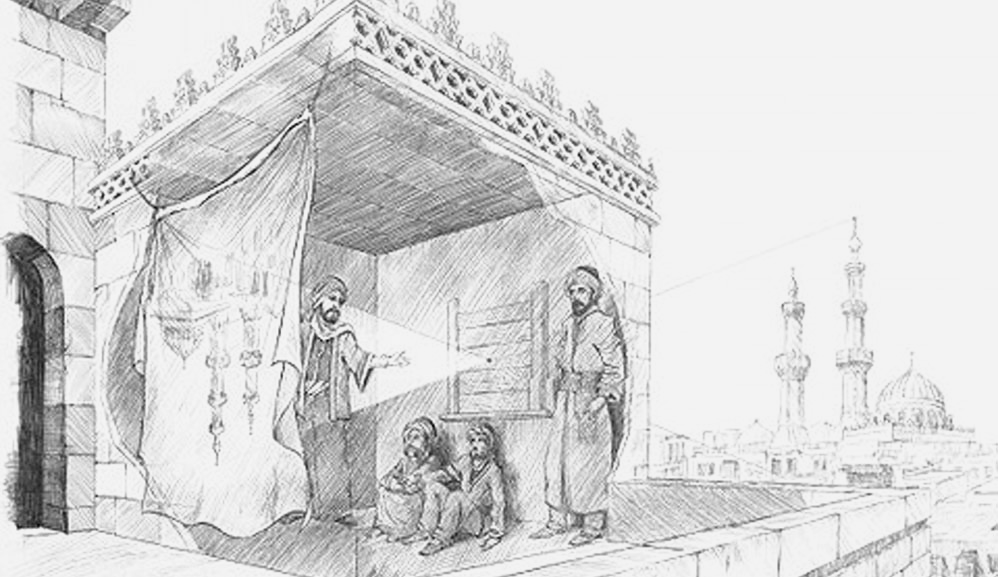 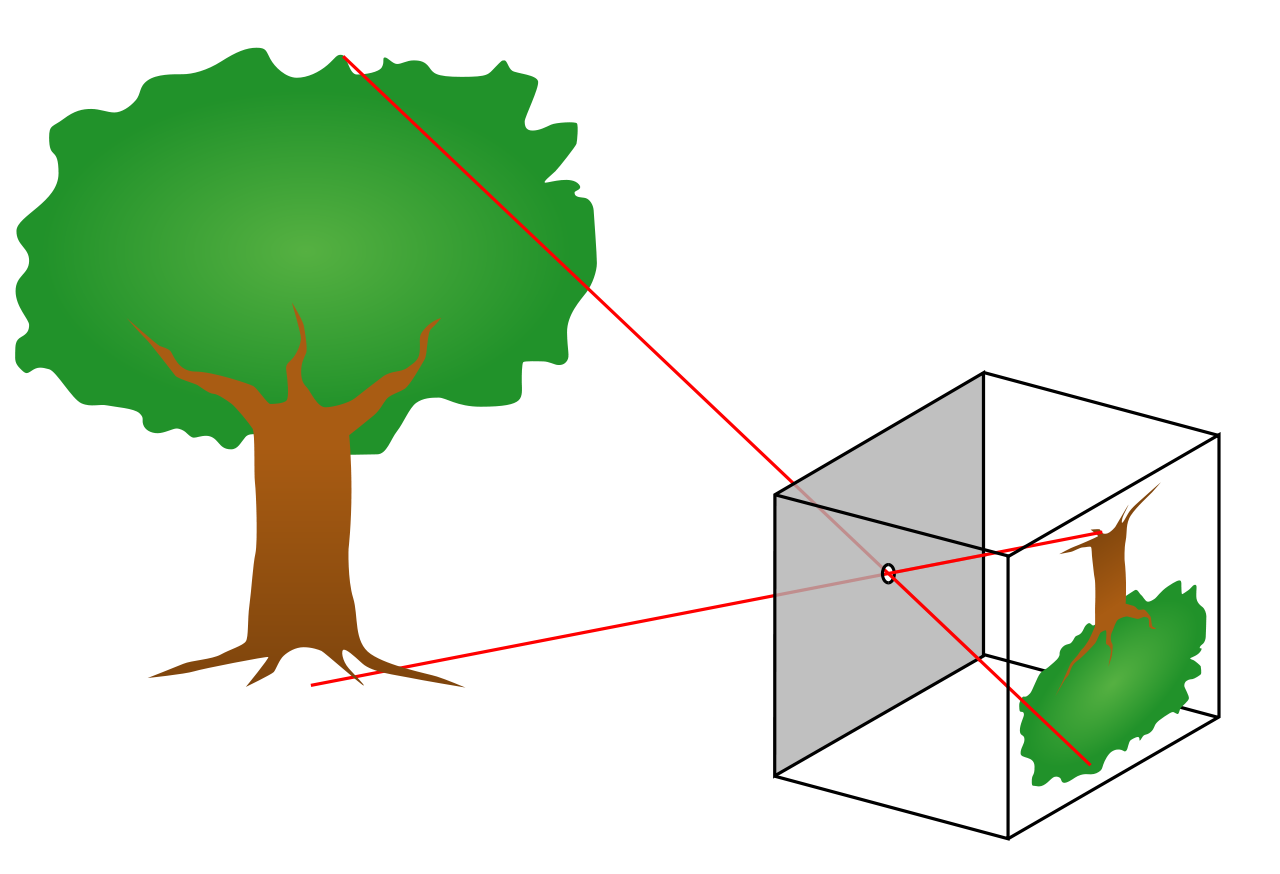 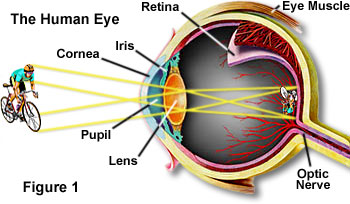 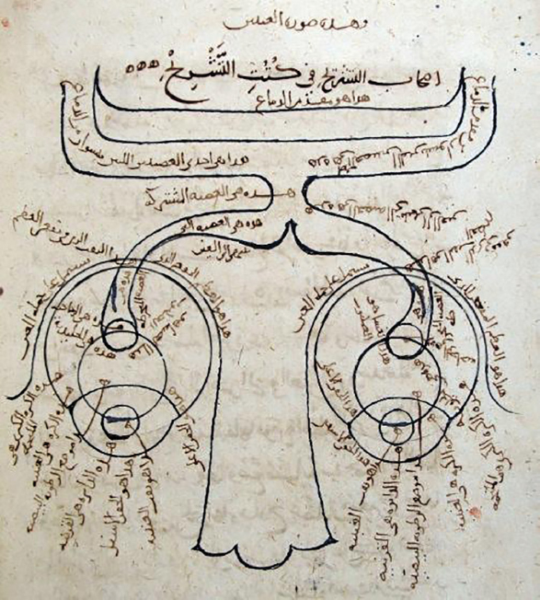 Activity 2:  Make a pin hole camera
You will need
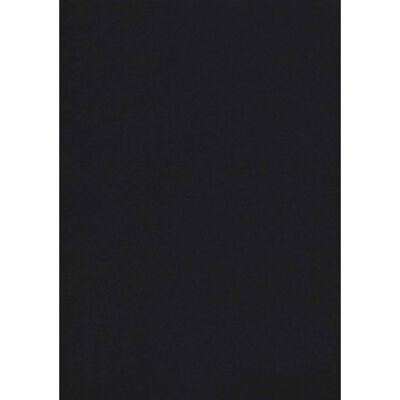 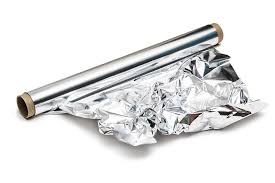 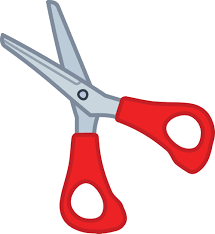 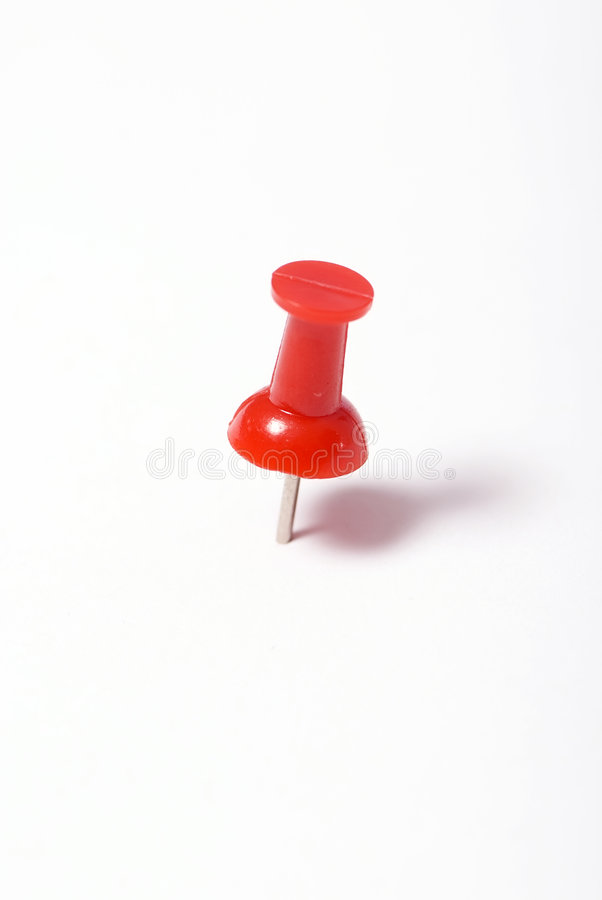 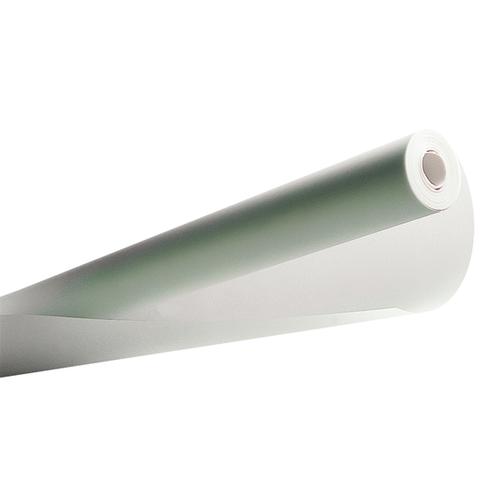 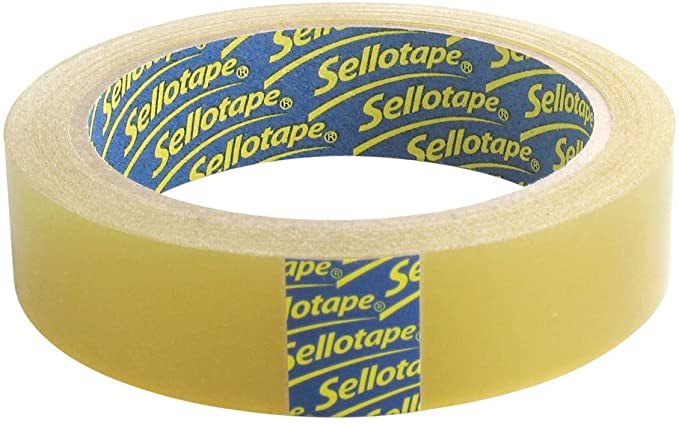 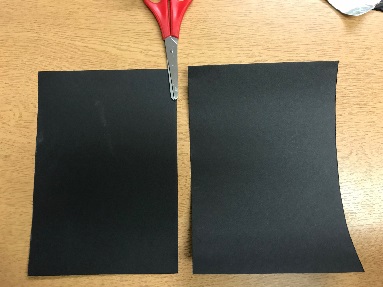 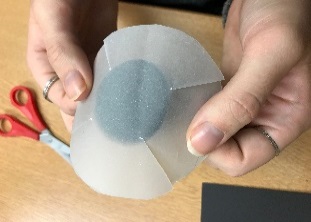 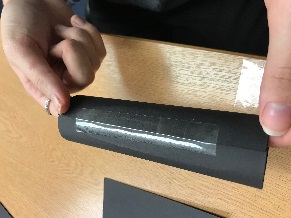 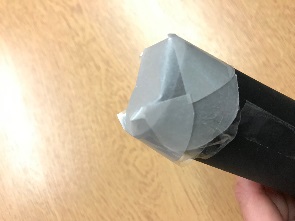 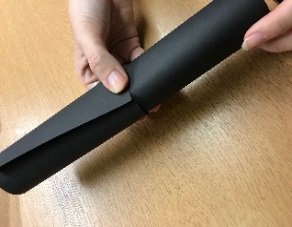 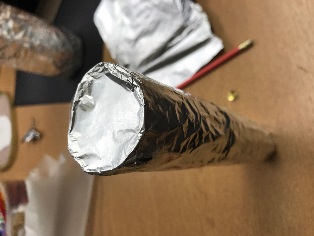 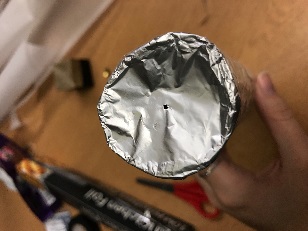